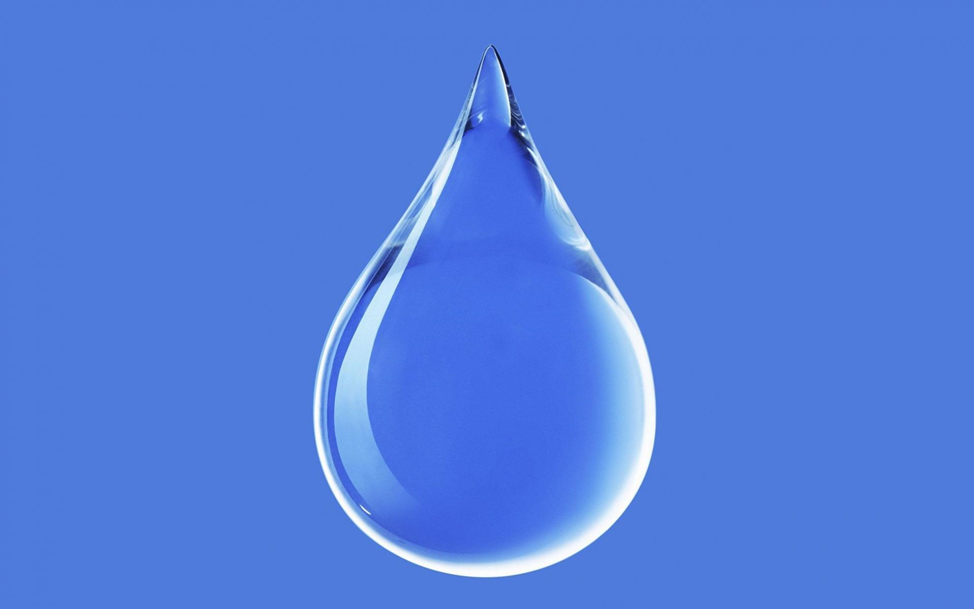 Экологический проект«Капелька»
Подготовили: воспитатели второй младшей группы  
Панина Ольга Викторовна,
Сучкова Светлана Юрьевна.
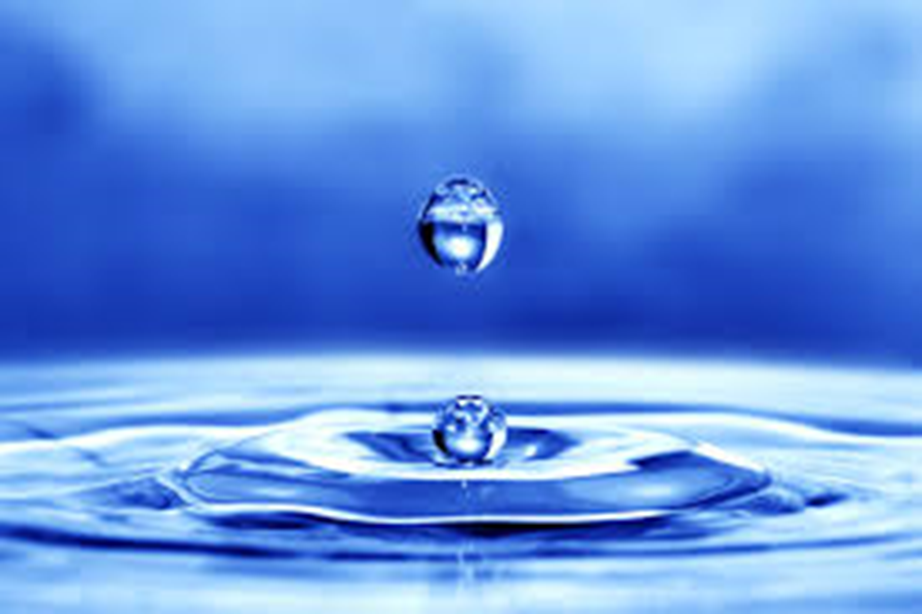 Актуальность проекта:
Необходимость расширения знаний
представлений у детей младшего дошкольного возраста ,свойствах и
значении воды в жизни живых существ и для здоровья детей. Вода – это бесценный дар природы, который нужно бережно сохранять.
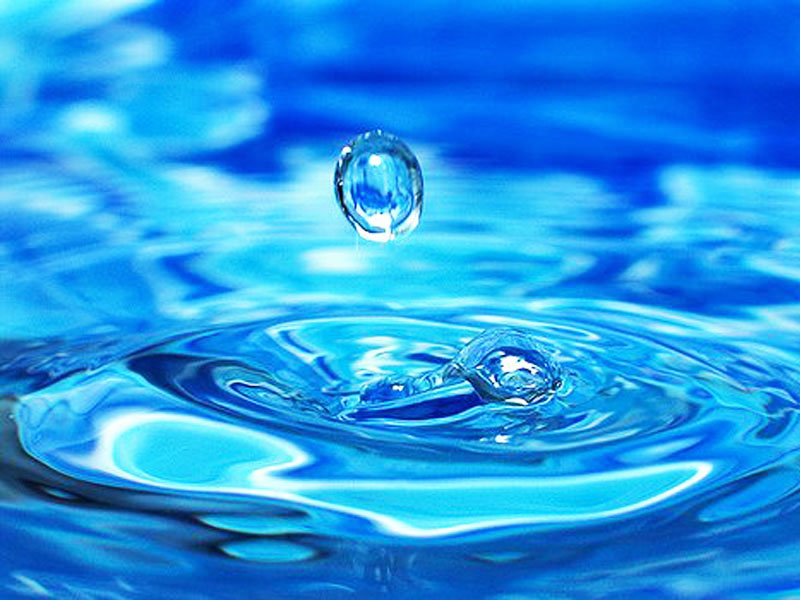 Аннотация проекта
Проект направлен на закрепление и углубление знаний детей о свойствах воды. В ходе проекта дети узнают о том, что вода находится вокруг нас независимо от времени года в разном состоянии (снег, град, туман, дождь, лед). Дошкольники узнают, что вода необходима для всего живого мира (человека, животных, птиц, рыб, растений). Дети узнают, что вода – это бесценный дар природы, который нужно беречь.
Цель проекта: Ознакомление младших дошкольников со значением воды в жизни живых существ и для здоровья человека.
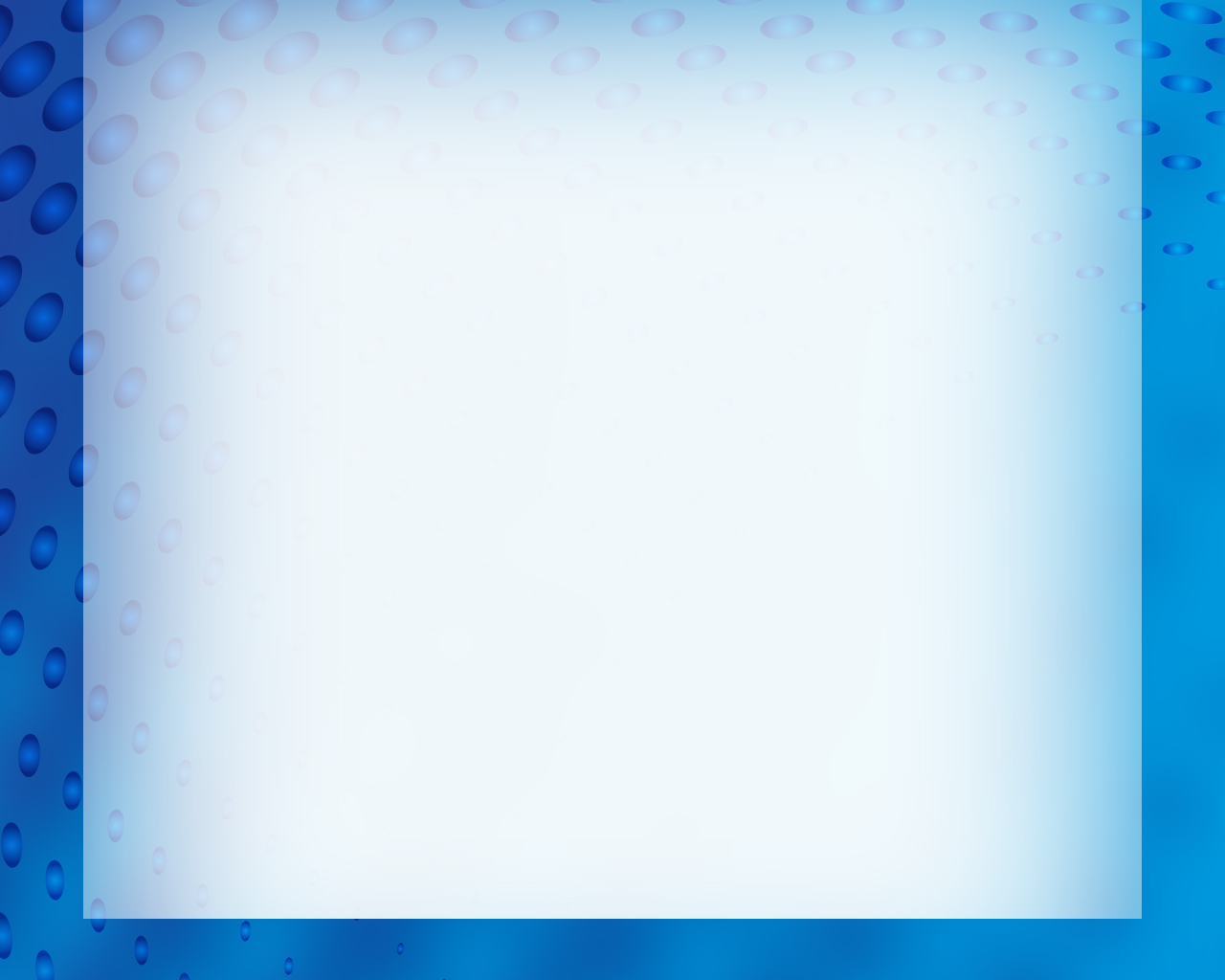 Методические задачи: 
Расширять знания детей о воде как объекте неживой природы, ее значении для жизнедеятельности человека, роли в окружающем мире.
Ознакомить дошкольников со свойствами воды ( не имеет запаха, вкуса, цвета).
Ознакомить дошкольников с состоянием воды (имеет газообразную форму – пар; имеет твердую форму – лед, снег; имеет жидкую форму
Воспитывать бережное отношение к воде, экономное использование водных ресурсов.
Уточнить представления детей об использовании воды для
укрепления здоровья.
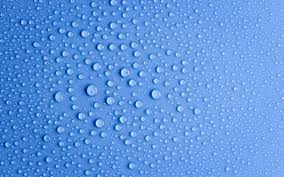 Гипотеза
Жизнь на земле без воды невозможна!
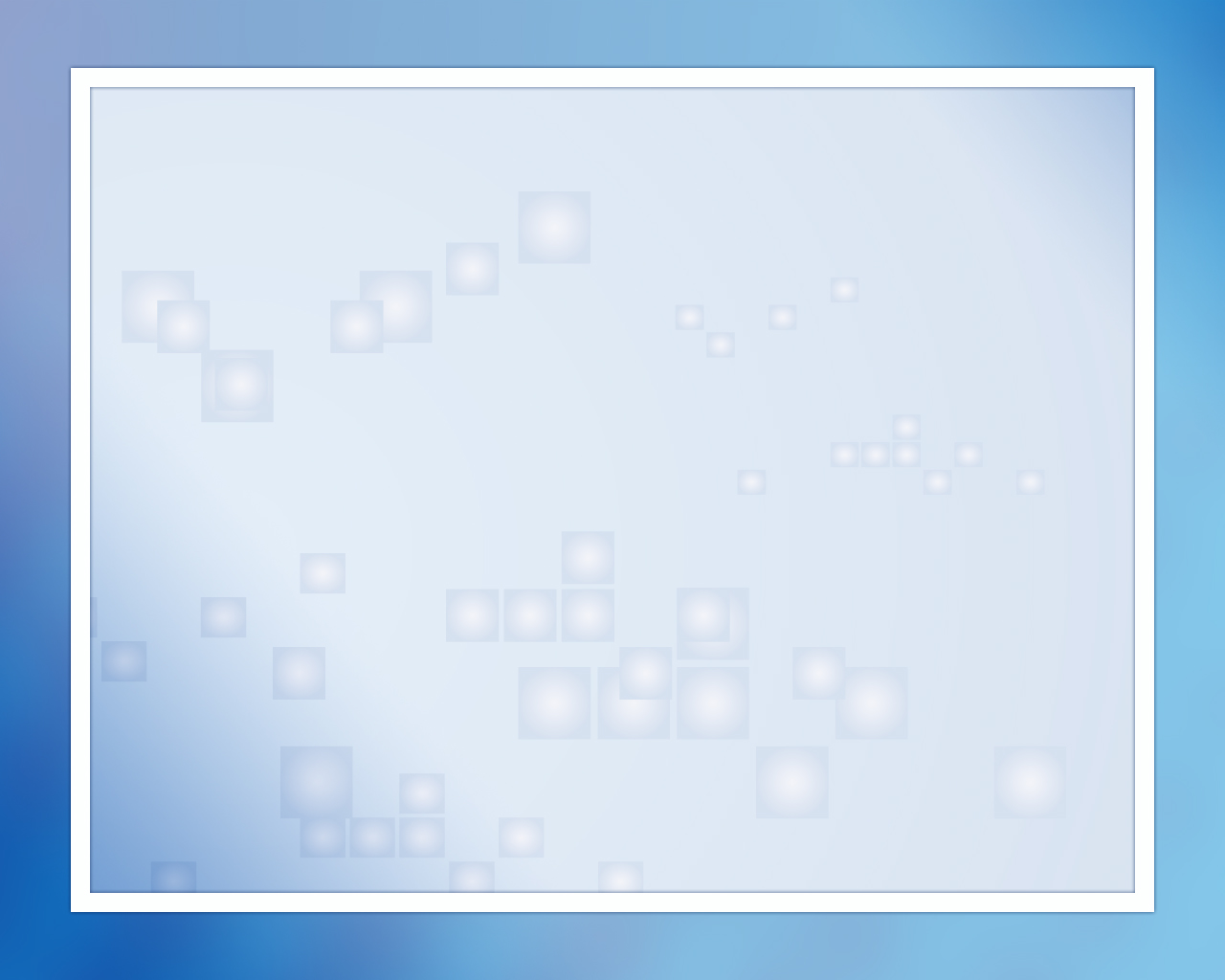 Паспорт проекта
Тип проекта: Теоретически- практический.

 Возраст участников проекта: Дети от 3 до 4 лет.
 Состав проектной группы: Воспитатели и дети группы, родители воспитанников.

 Вид проекта:  Коротко срочный ( июнь 2018 года).
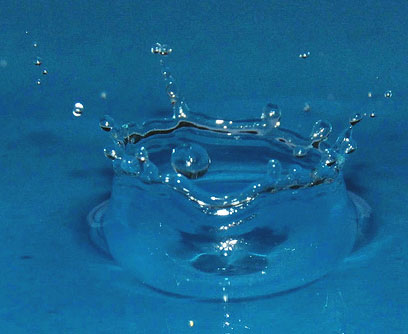 Этапы проведения проекта
1 этап. Организационно- подготовительный::Постановка цели и задач;Подбор методической и дидактической литературы;Составление перспективного плана;Подбор комплексов физкультминуток;Составление консультаций для родителей.2 этап. Познавательно- практический:Занятия – эксперименты;Занятия – путешествия;Дидактические игры;Загадывание загадок;Наблюдения на прогулке.
3 этап. Заключительный.
	Анализ и обобщение результатов, полученных в процессе исследовательской деятельности детей.
Предполагаемый результат:
-самоутверждение личности ребенка: снятие стрессовых   факторов;
- развитие у ребенка фантазии, эмоциональности;
- активизация словарного запаса;
- расширение знаний детей о свойствах воды и ее роли в окружающем мире;
- накопление детьми эмоционального позитивного опыта общения с природой;
- сотрудничество родителей, педагогов и детей в реализации проекта;
- получение удовольствия от выполненной работы в коллективе.
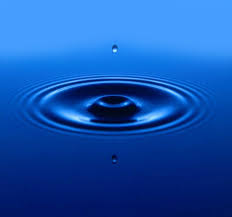 Что нового и интересного узнают дети:
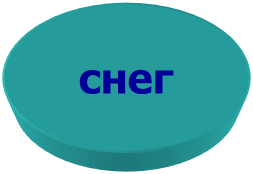 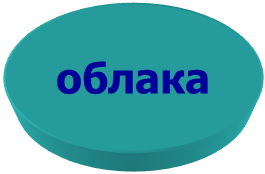 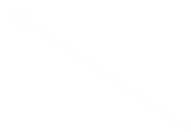 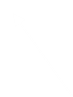 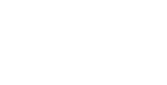 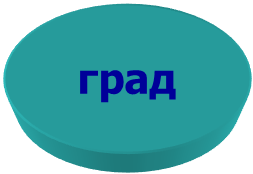 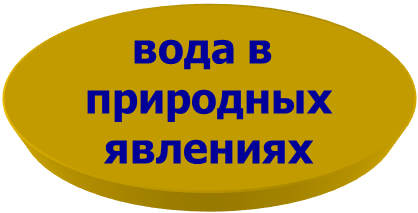 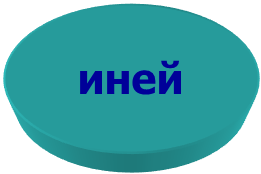 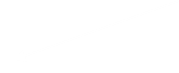 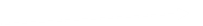 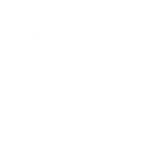 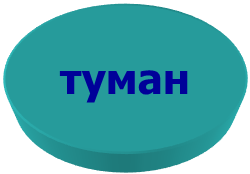 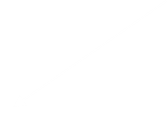 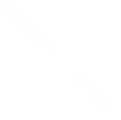 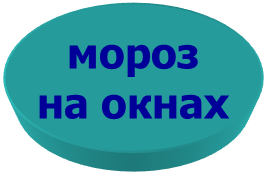 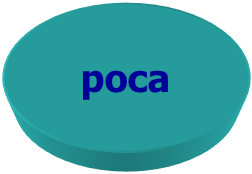 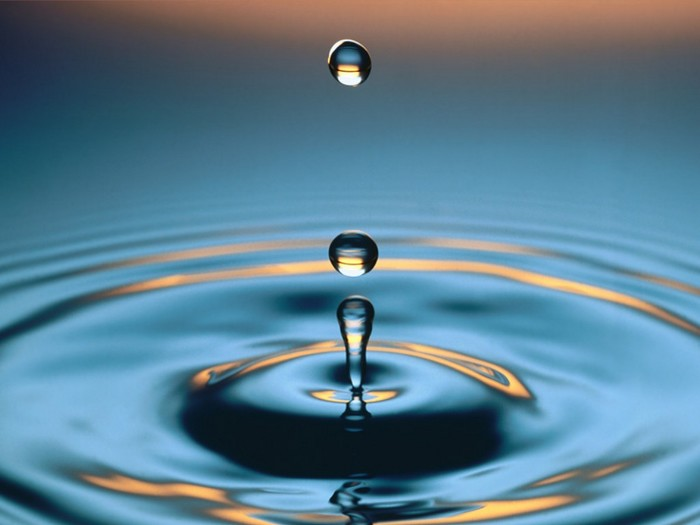 Что нового и интересного узнают дети:
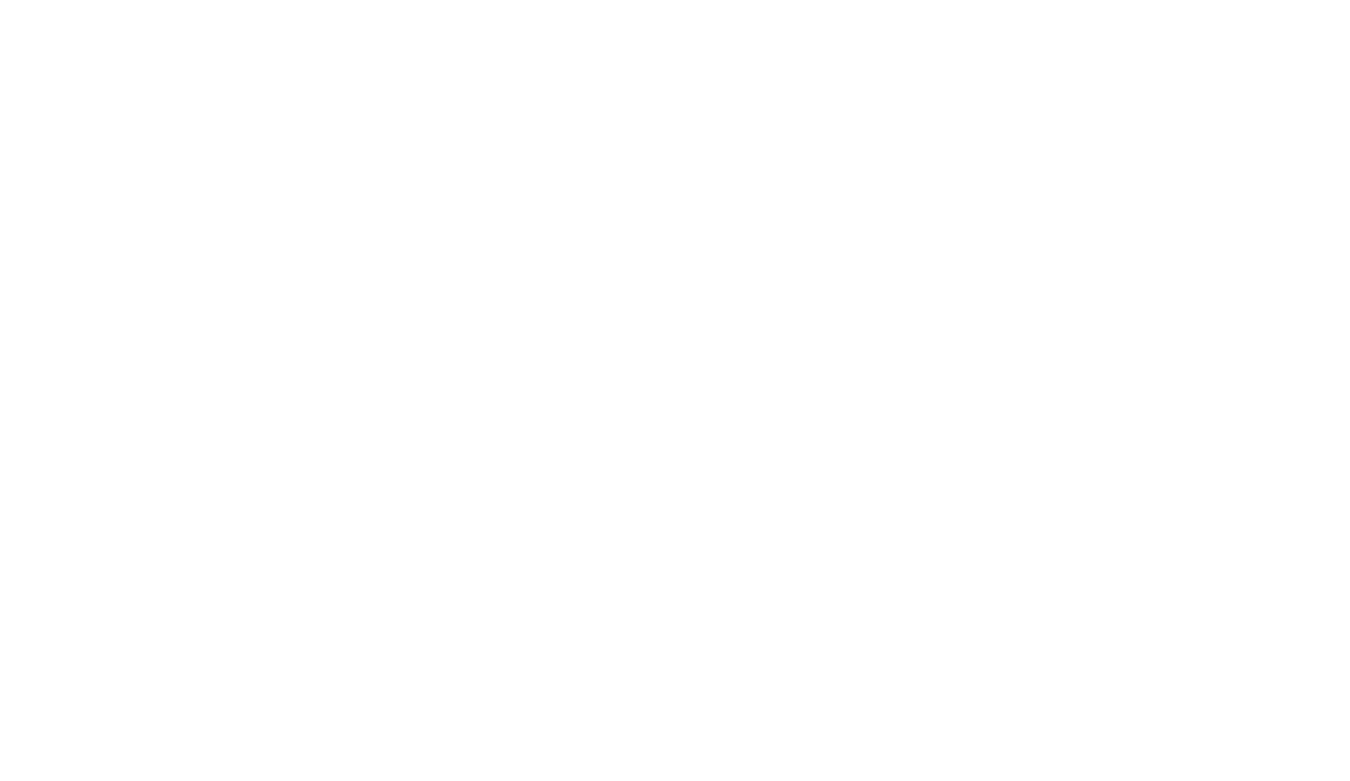 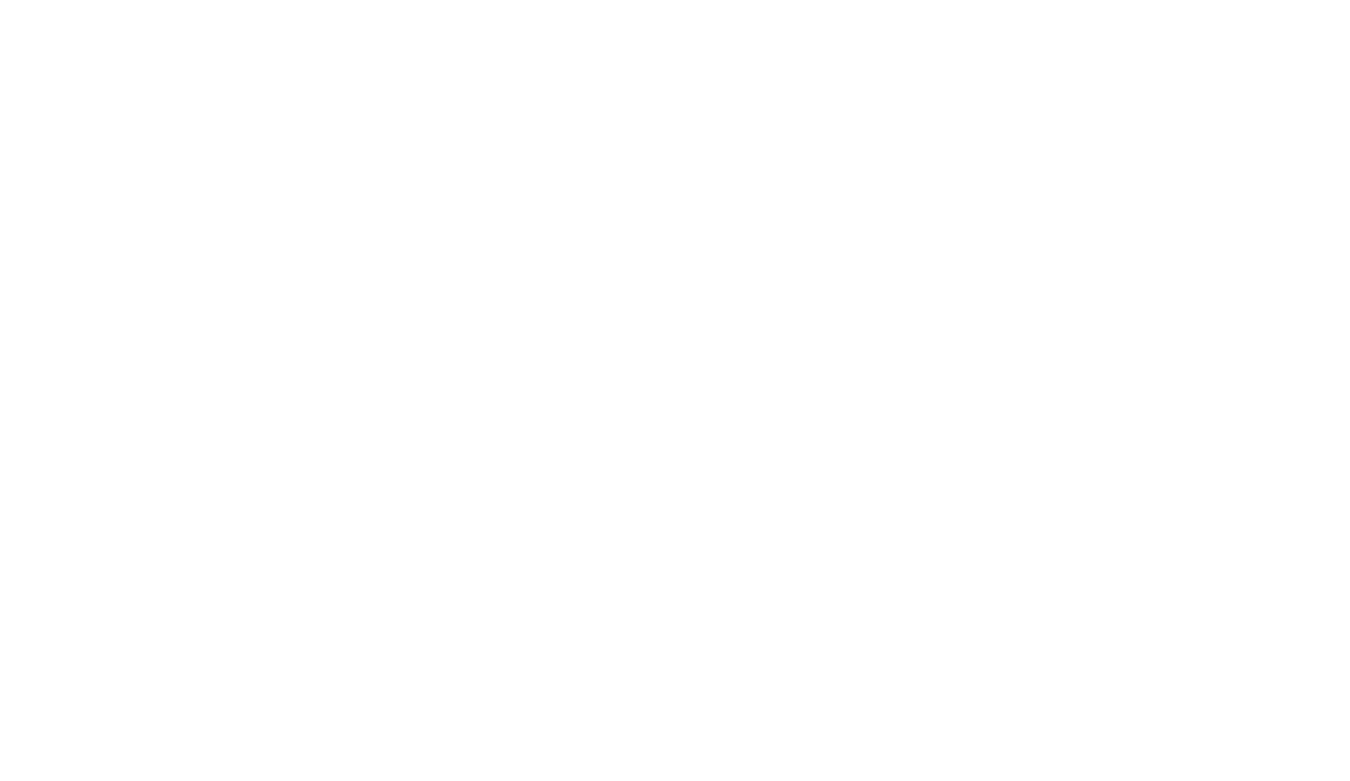 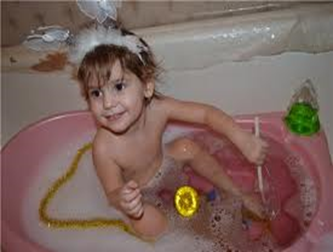 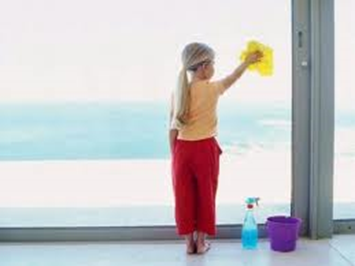 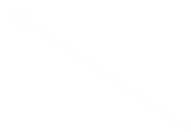 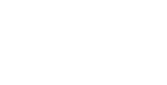 Вода в жизни человека
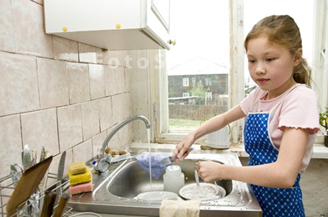 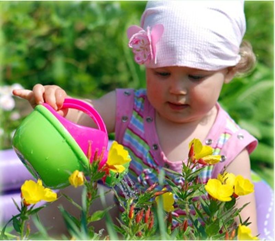 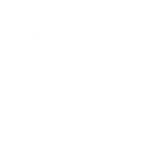 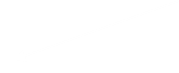 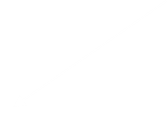 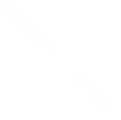 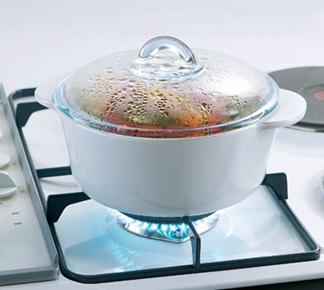 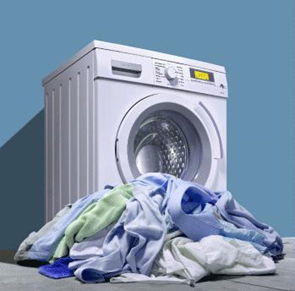 Занятия – путешествия «В гостях у Капельки»
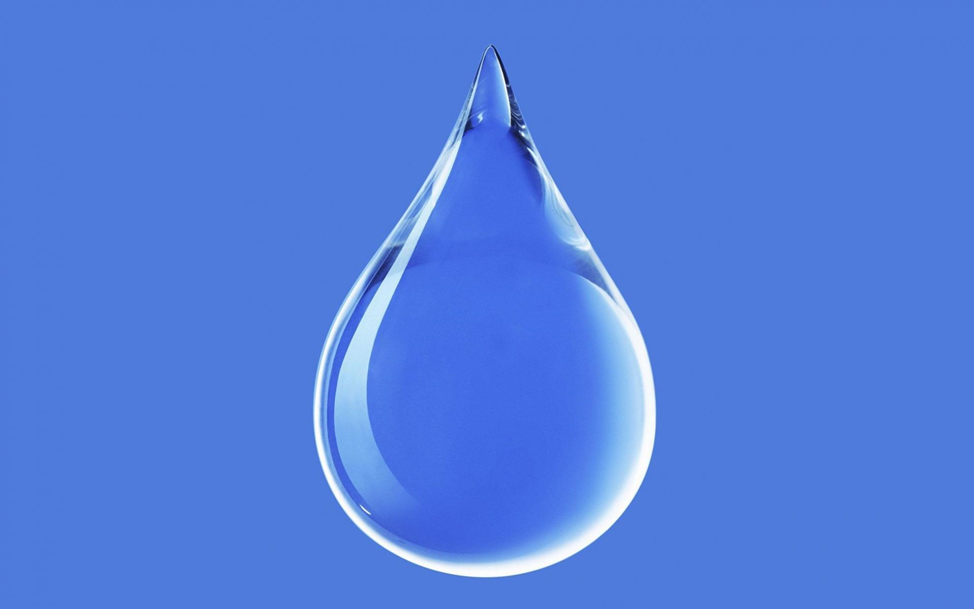 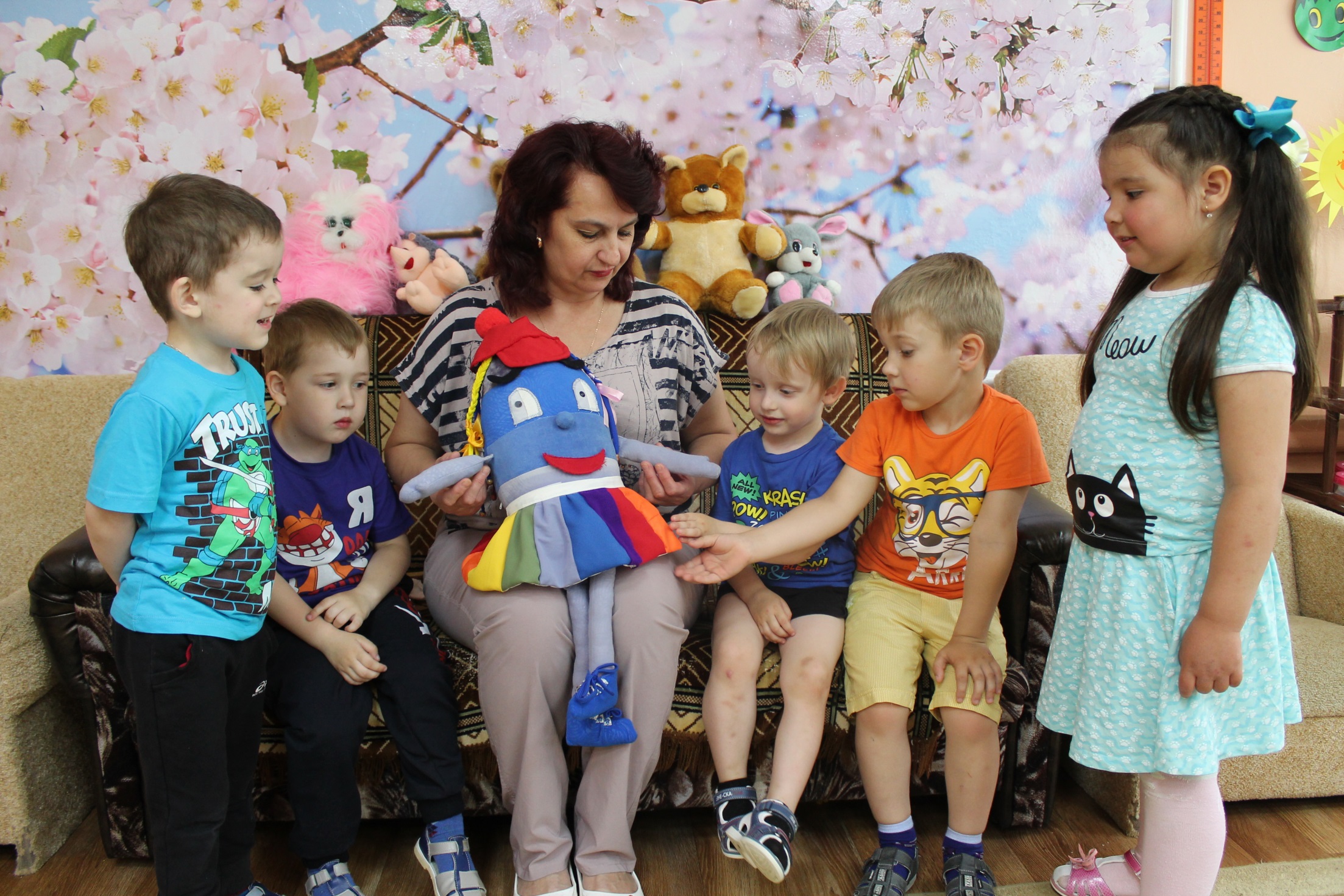 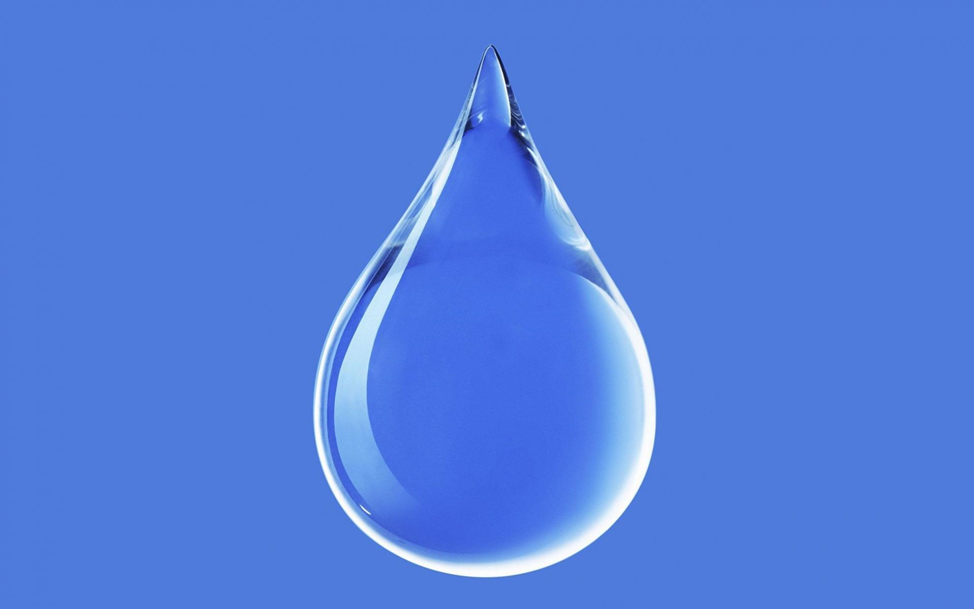 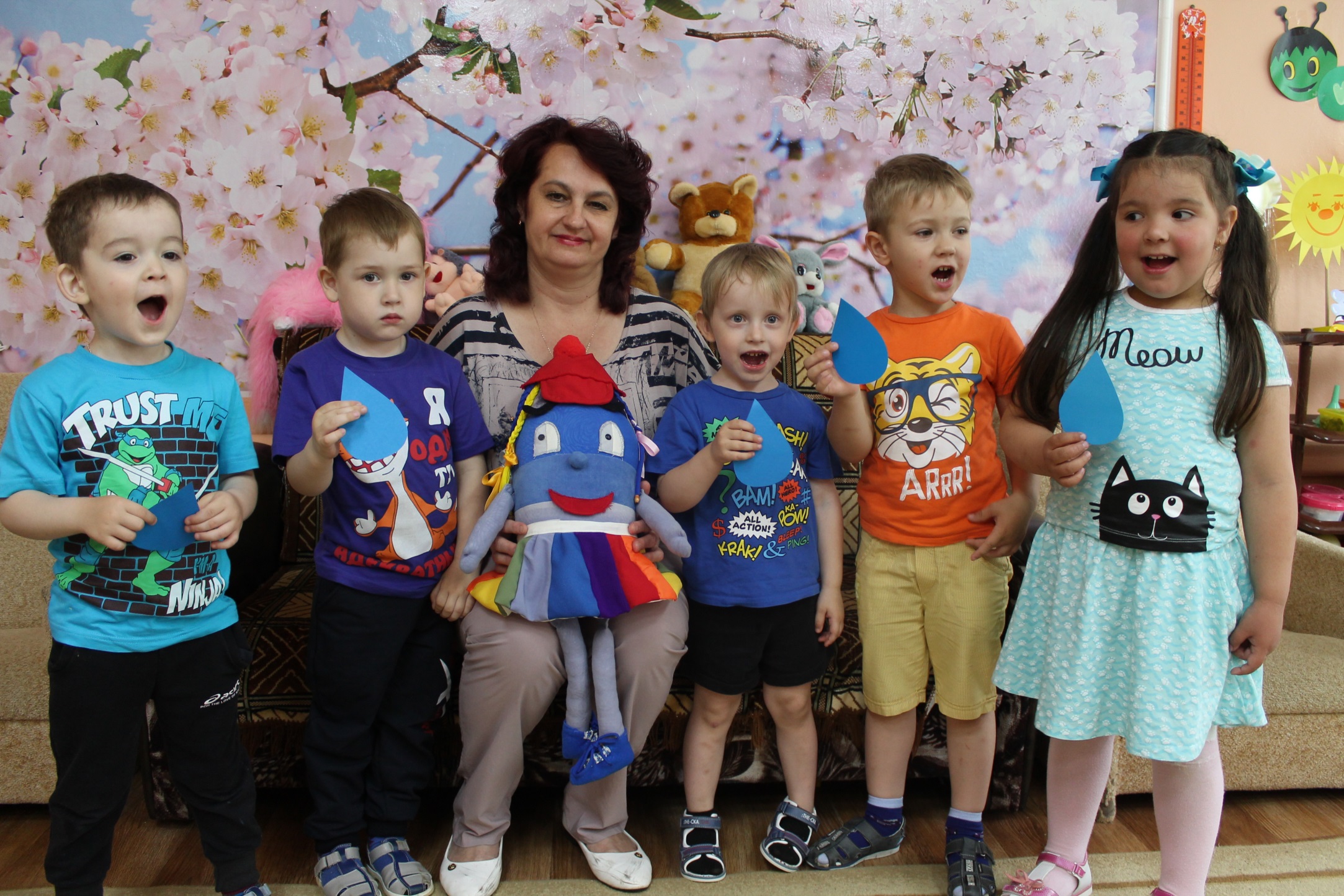 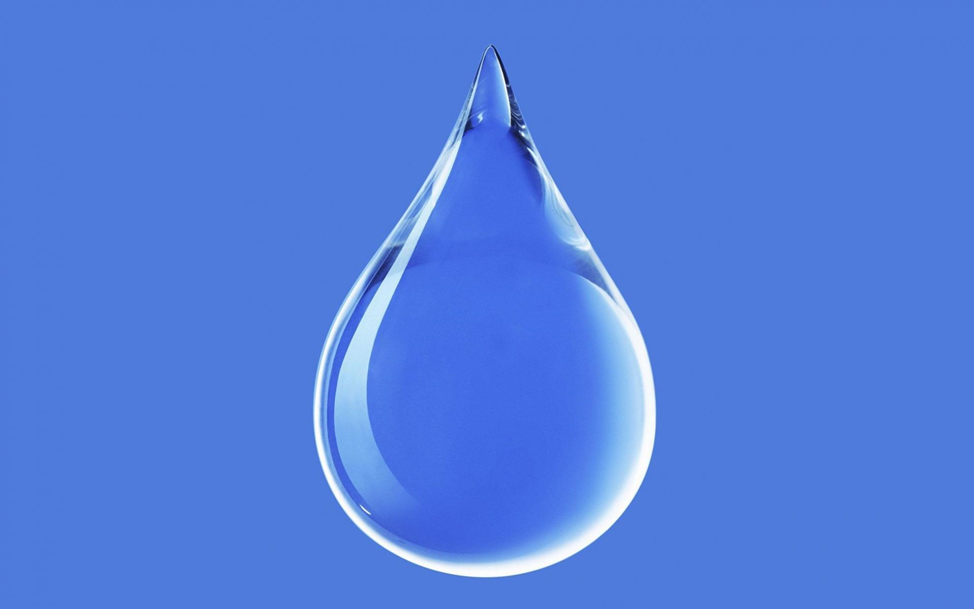 Вода и ее роль в окружающем мире.
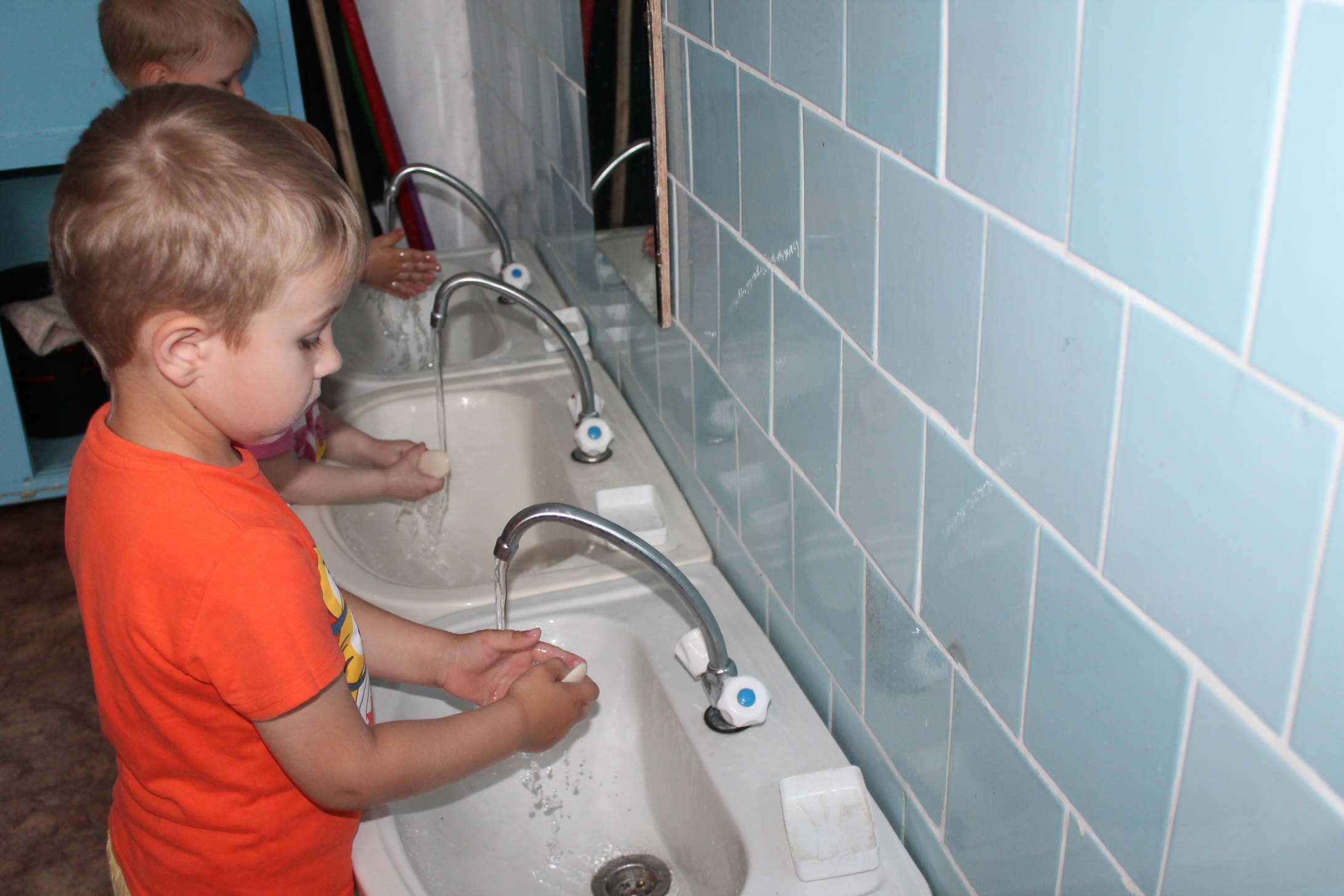 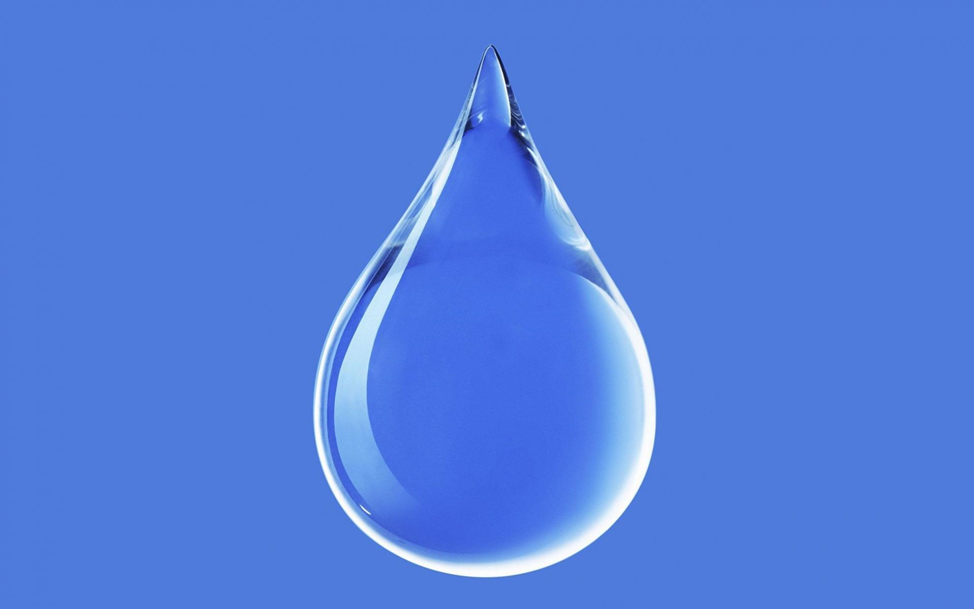 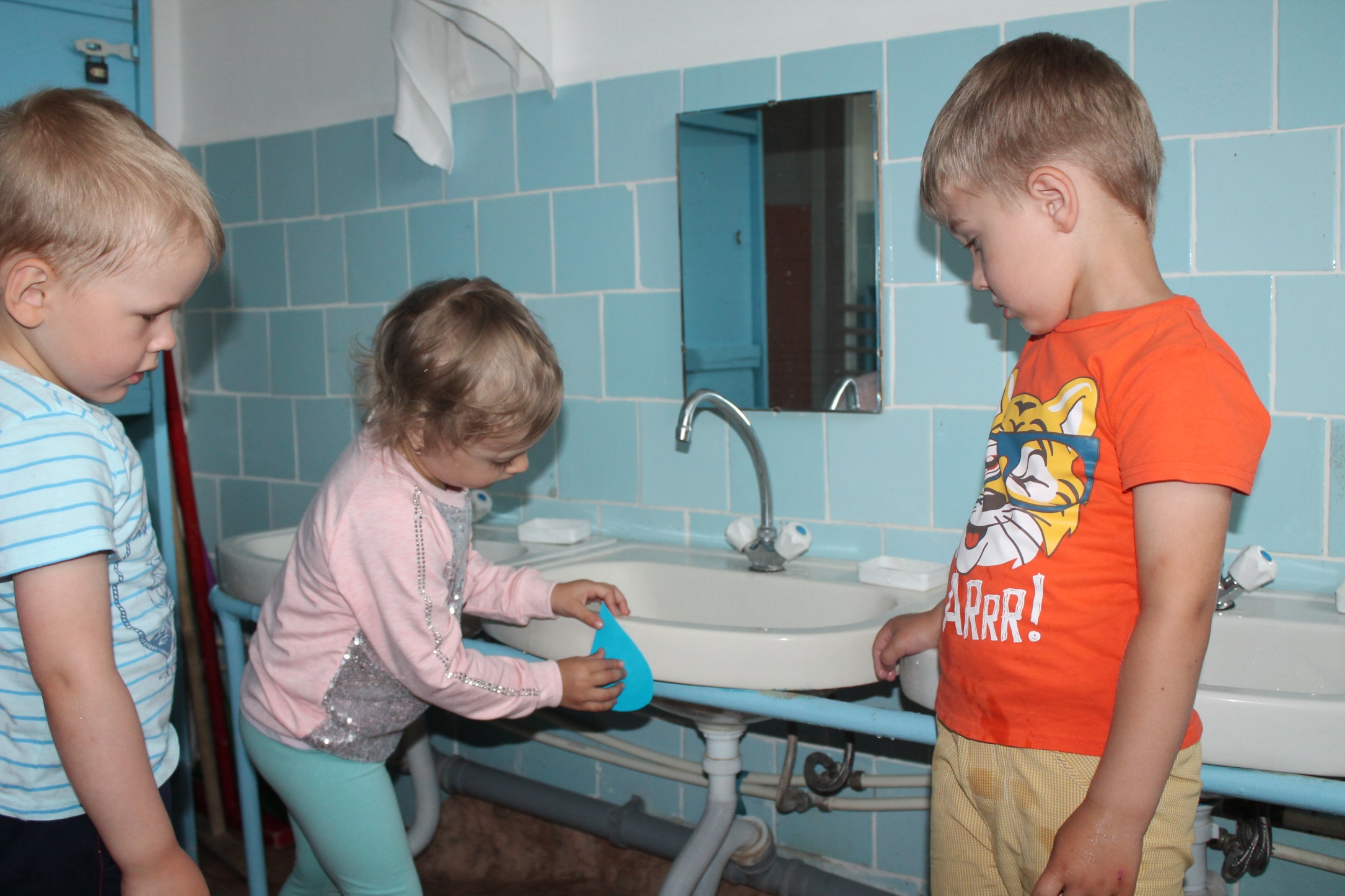 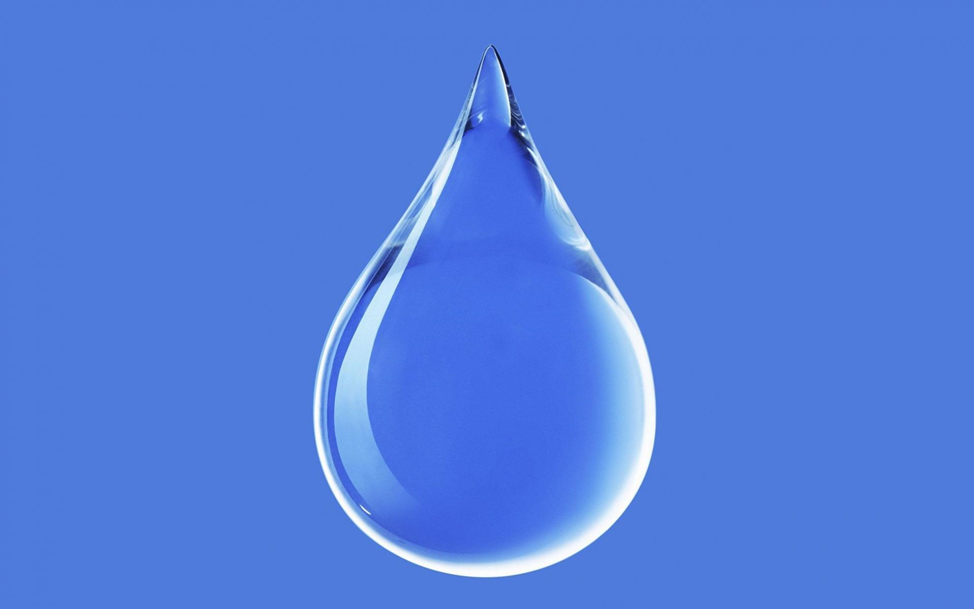 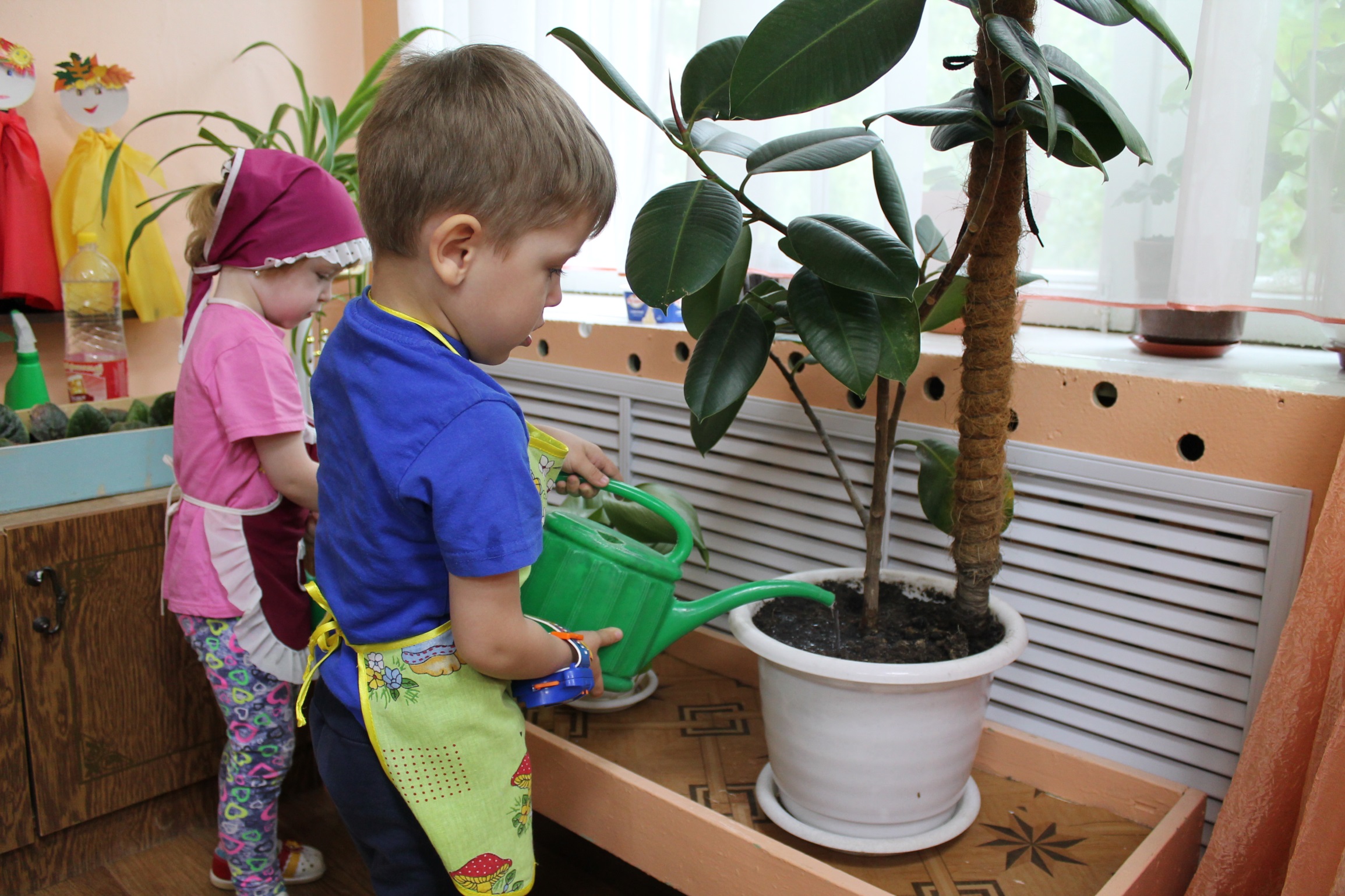 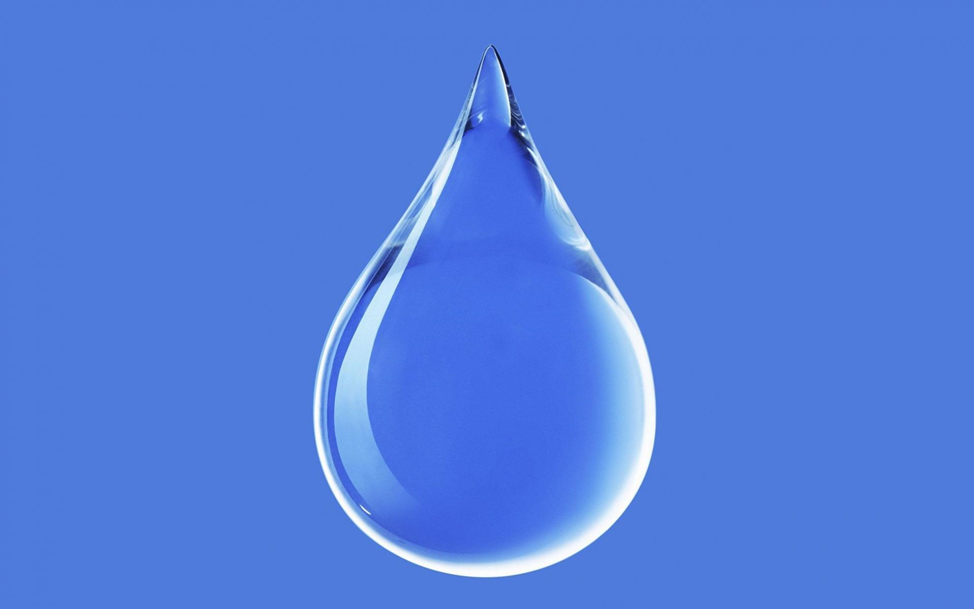 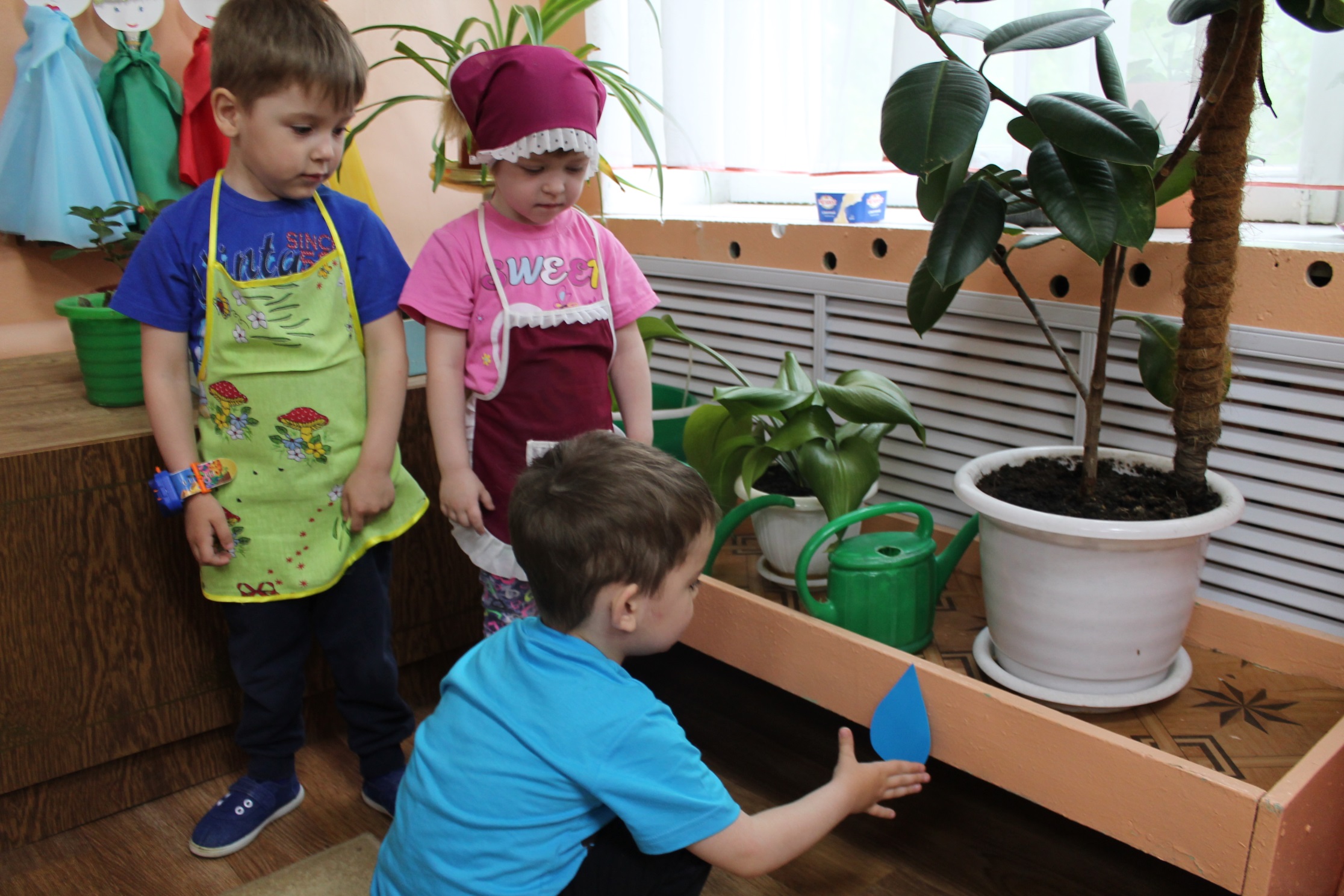 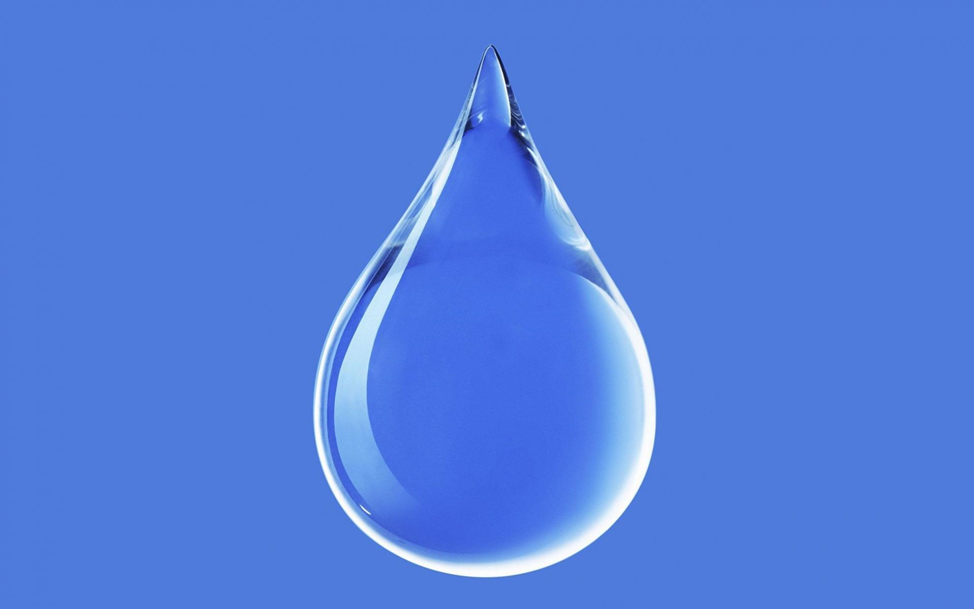 Занятия – эксперименты
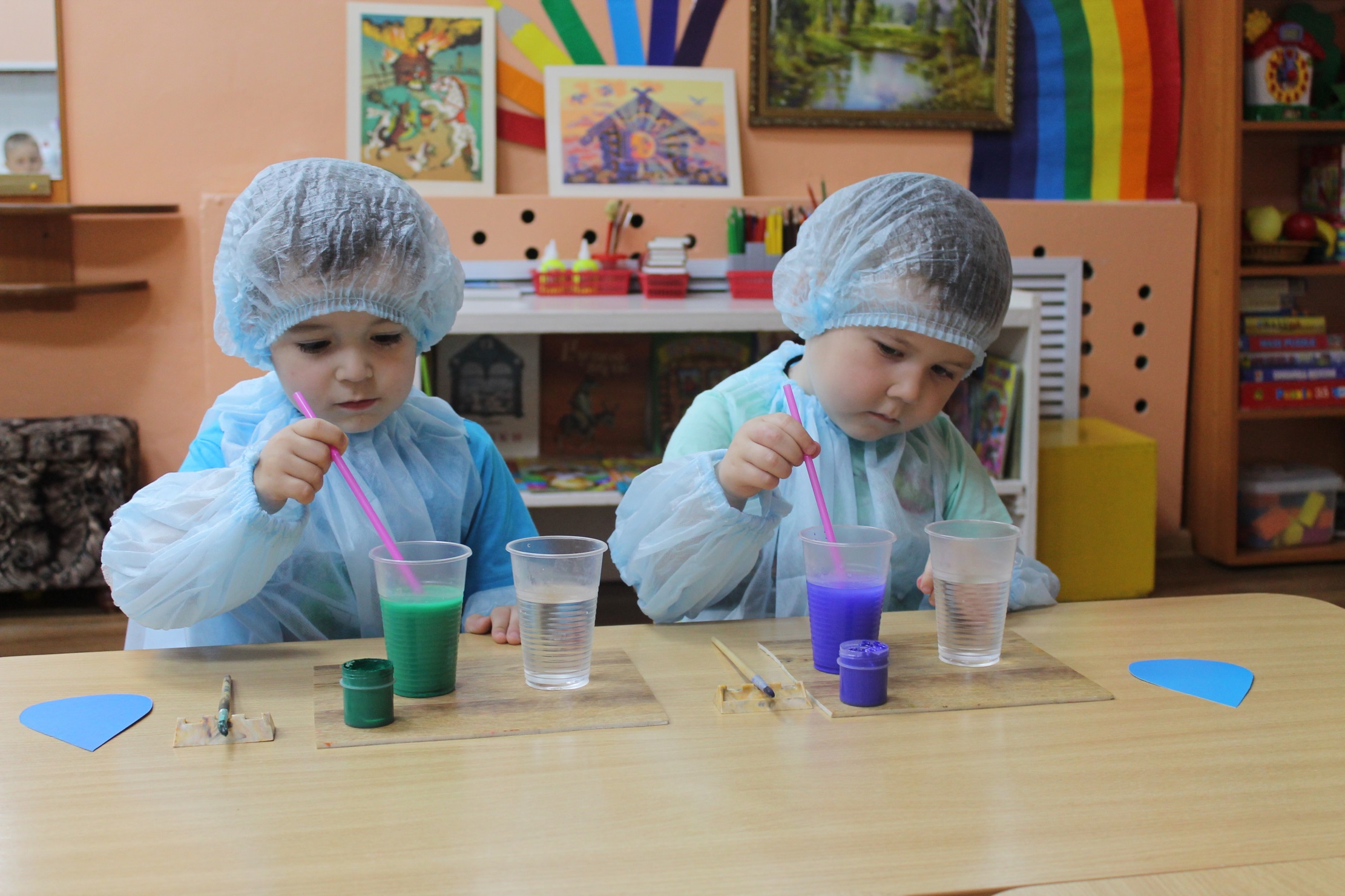 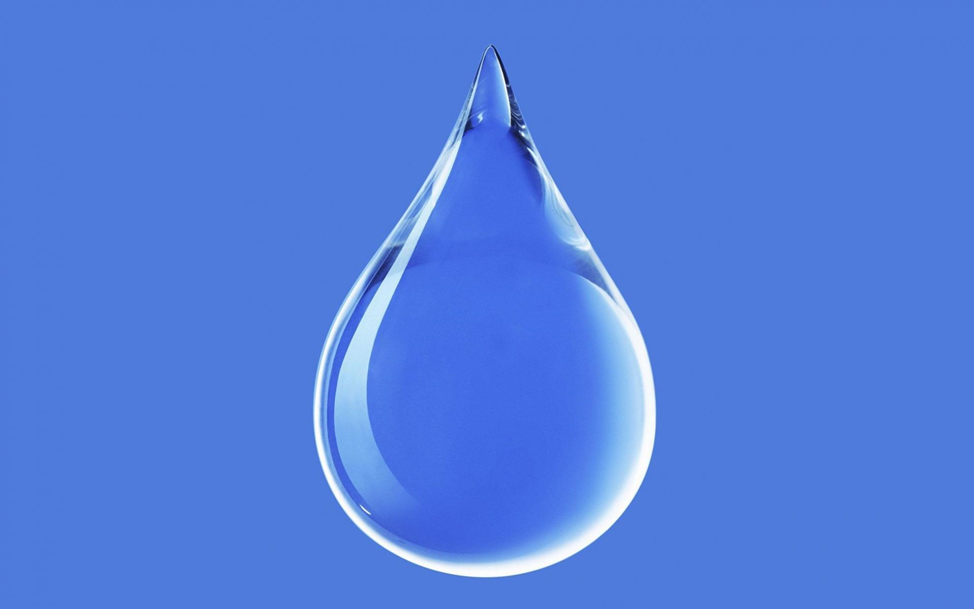 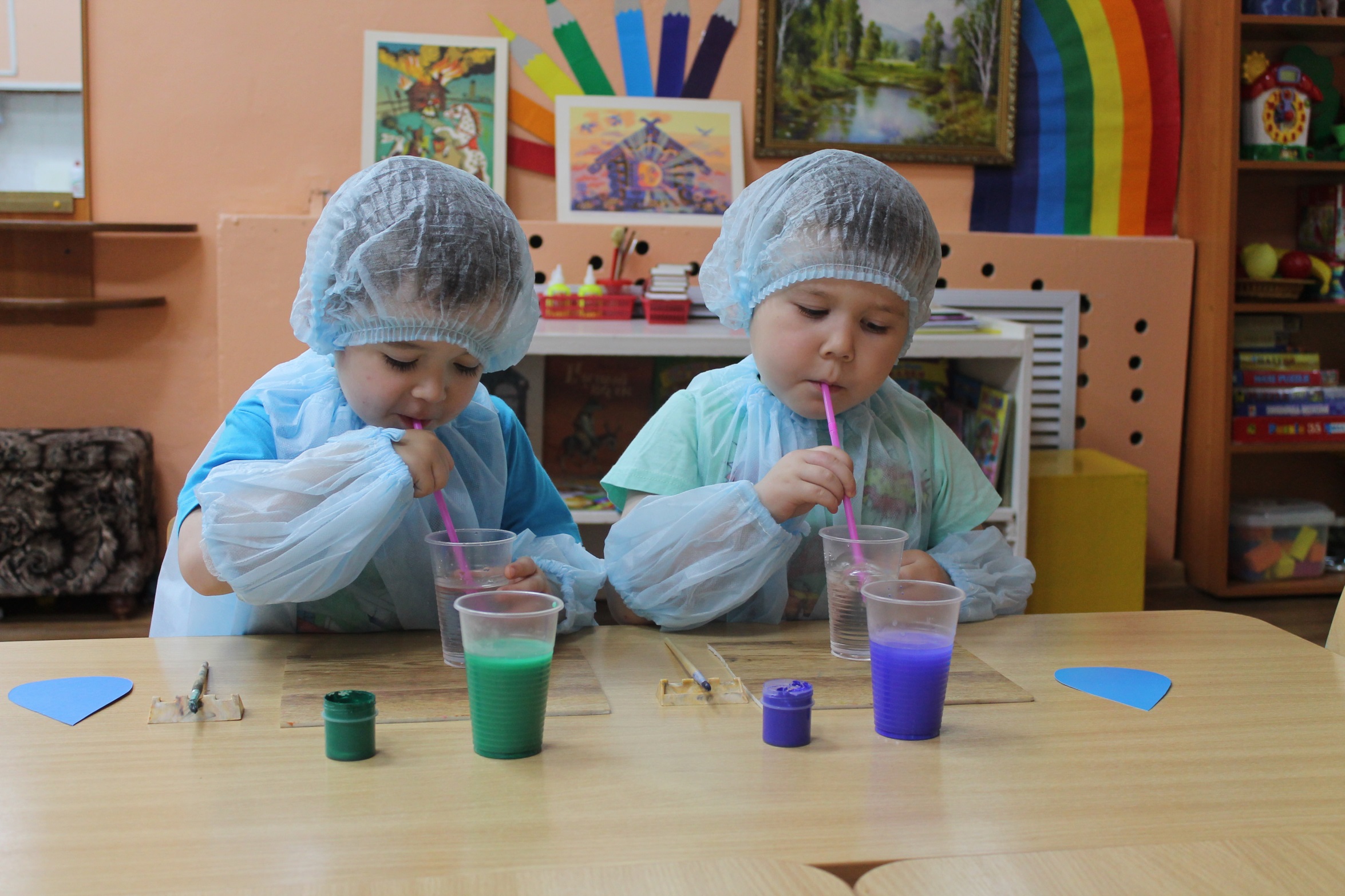 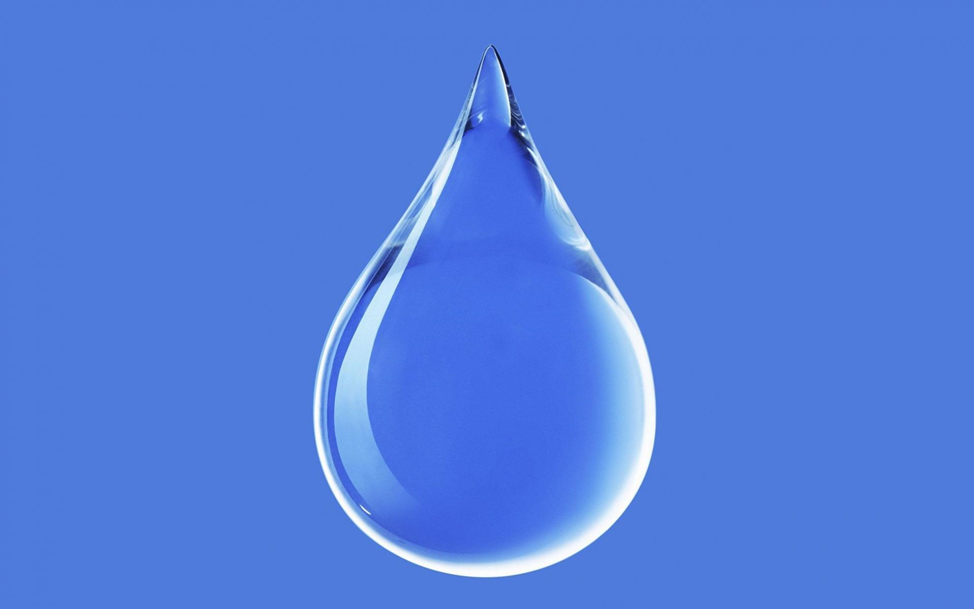 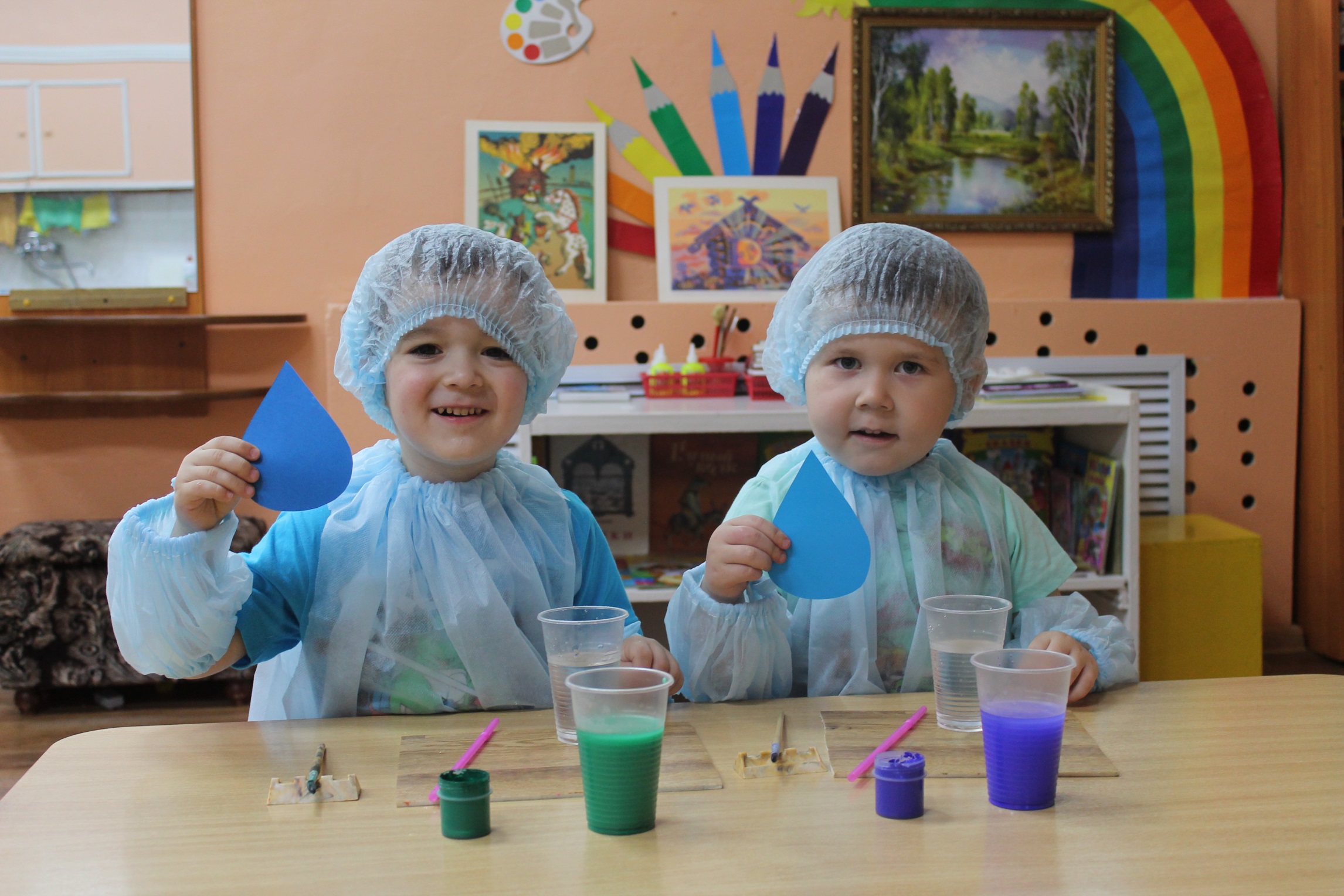